A Practical Explanation



Kevin Scott
K4GTR
kevindscott@bellsouth.net
Wi-Fi for Hams
History of Wi-Fi
Wi-Fi was a pun on “Hi-Fi” and not short for “Wireless Fidelity”
WaveLAN, created by NCR and AT&T to link cash registers was the precursor for Wi-Fi.
Wi-Fi was formalized as 802.11 by the IEEE (Institute of Electrical and Electronics Engineers)
To fulfill the need for high-speed data communications as an extension of the  Ethernet (10/100/1000+ Mbps) protocol through wireless technologies instead
For portable, mobile and fixed remote applications
All Wi-Fi IEEE specifications fall into the 802.11 standards family
Compare to FCC Part 97 rules for the Radio Amateur Service
Wi-Fi certification of products is performed by The Wi-Fi Alliance (www.wi-fi.org )
It is a worldwide network of companies that provide Wi-Fi and related equipment
Look for this logo on officially certified Wi-Fi devices and equipment
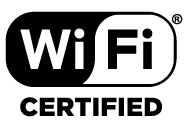 kevindscott@bellsouth.net
K4GTR
2
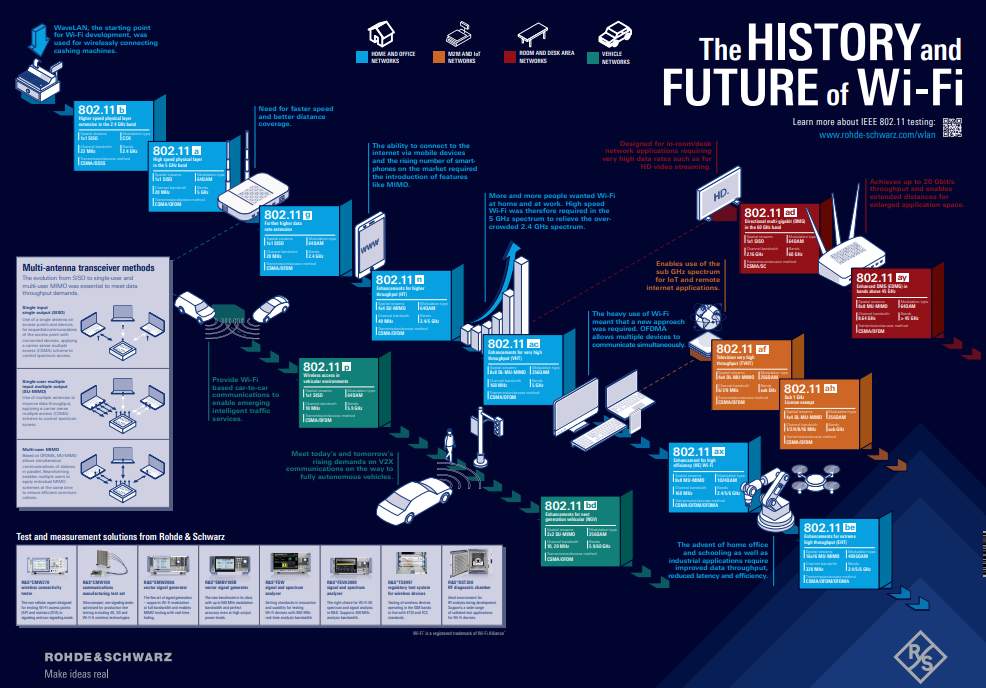 K4GTR
kevindscott@bellsouth.net
3
Acronyms and Definitions
Spatial Streams
A method to use various polarizations and antenna diversity to achieve higher throughput than if using a single frequency/single stream.  Common number of streams in current products are 2, 3 & 4 streams and 8, 8+8 and 16 streams for new and future products
MCS – Modulation and Coding Scheme
Defines spatial streams and data rate
RSSI – Receive Signal Strength Indicator
Modulation Types:
CCK – Complementary Code Keying
DSSS – Direct Sequence Spread Spectrum
BPSK – Binary Phase Shift Keying
QAM – Quadrature Amplitude Modulation
OFDM – Orthogonal Frequency-Division Multiplexing
OFDMA – Orthogonal Frequency-Division Multiple Access
Allows multiple users due to sub-carriers
K4GTR
kevindscott@bellsouth.net
4
Acronyms and Definitions continued
AP – Access Point (this is your home’s Wi-Fi router)
SISO – Single Input/Single Output (single transmission stream)
SU-MIMO – Single User Multiple Input/Multiple Output
DL-MU-MIMO – Download Multiple User MIMO
RU – Resource Units (smaller frequency allocations for each user on a full Wi-Fi channel)
U-NII – Unlicensed National Information Infrastructure radio band
ISM – Industrial, Scientific and Medical; refers to unlicensed bands
DFS – Dynamic Frequency Selection (listen for RADAR before use)
Used on U-NII-2 and 2e sub-bands
CSMA – Carrier Sense Multiple Access/Collision Avoidance
BER – Bit Error Rate
K4GTR
kevindscott@bellsouth.net
5
Wi-Fi Throughput Speeds
Important Note:  The maximum network speeds are controlled by:
Incoming data rate from your Internet Service Provider (ISP) – The “Outside” World
The Wi-Fi generation of your wireless router 
The capability of your device’s Wi-Fi network card or IC
2.4/5 GHz
20/40/80/160 MHz channels
The number of spatial streams
Distance from your Wi-Fi router
MCS level
MCS0 is slowest
MCS7, 8, 9 or 11 is the fastest
K4GTR
kevindscott@bellsouth.net
6
FCC Allocations
Microwave Ovens
2.4 GHz (60 MHz BW)
5 GHz (685 MHz BW) & 6/7 GHz (1190 MHz BW)
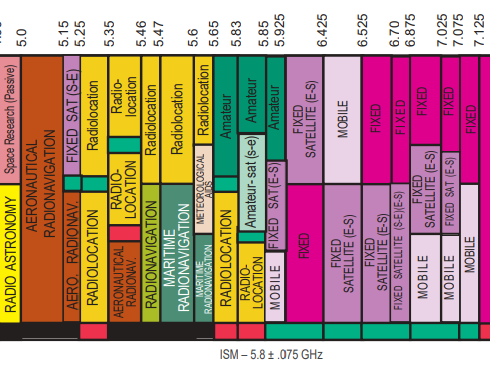 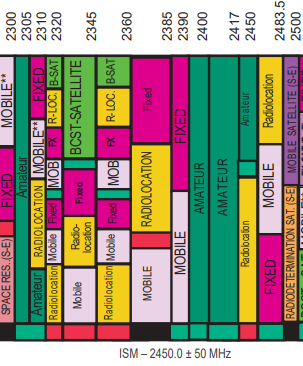 K4GTR
kevindscott@bellsouth.net
7
2.4 GHz Channels
Note that you can only have THREE non-overlapping channels
Most commonly used channels are 1, 6  and 11
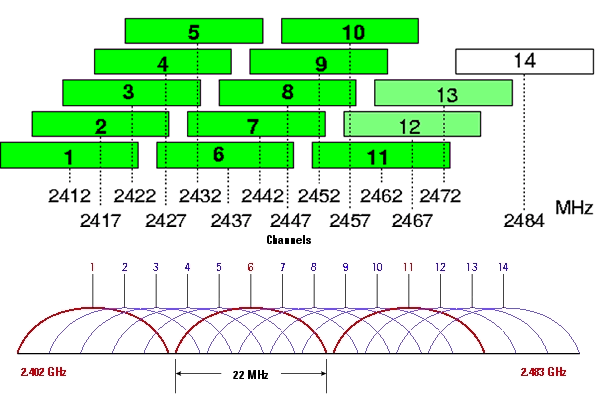 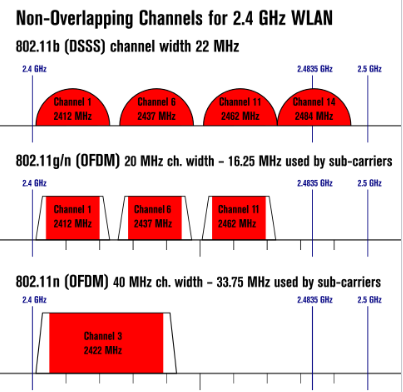 K4GTR
kevindscott@bellsouth.net
8
2.4 GHz is CROWDED
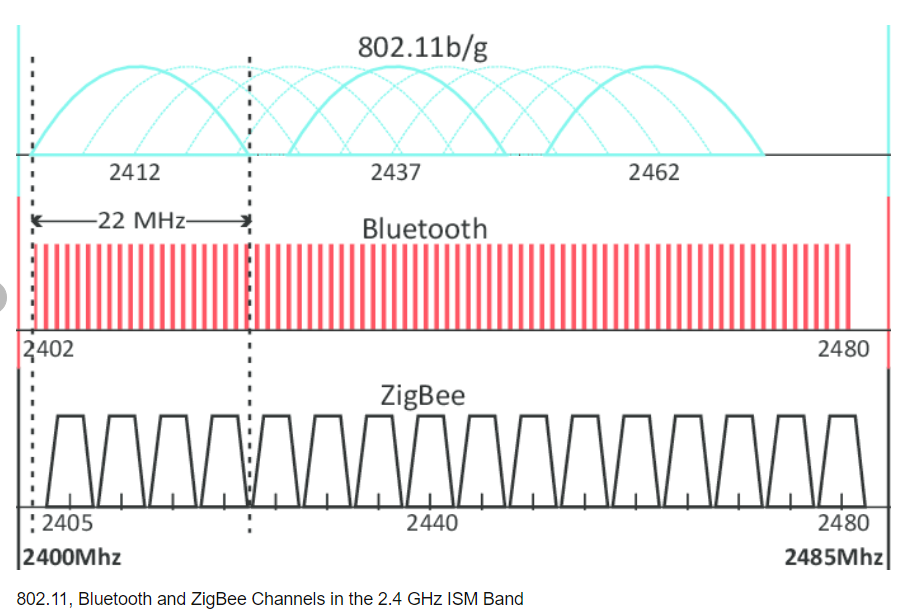 Wi-Fi channels
IoT (Internet of Things) devices
Bluetooth 
“Classic” (Seventy-nine 1 MHz channels)
“BLE” Bluetooth Low Energy (Forty 2 MHz channels)
Microwave ovens ~2.5 GHz
K4GTR
kevindscott@bellsouth.net
9
Current 5 GHz Channels
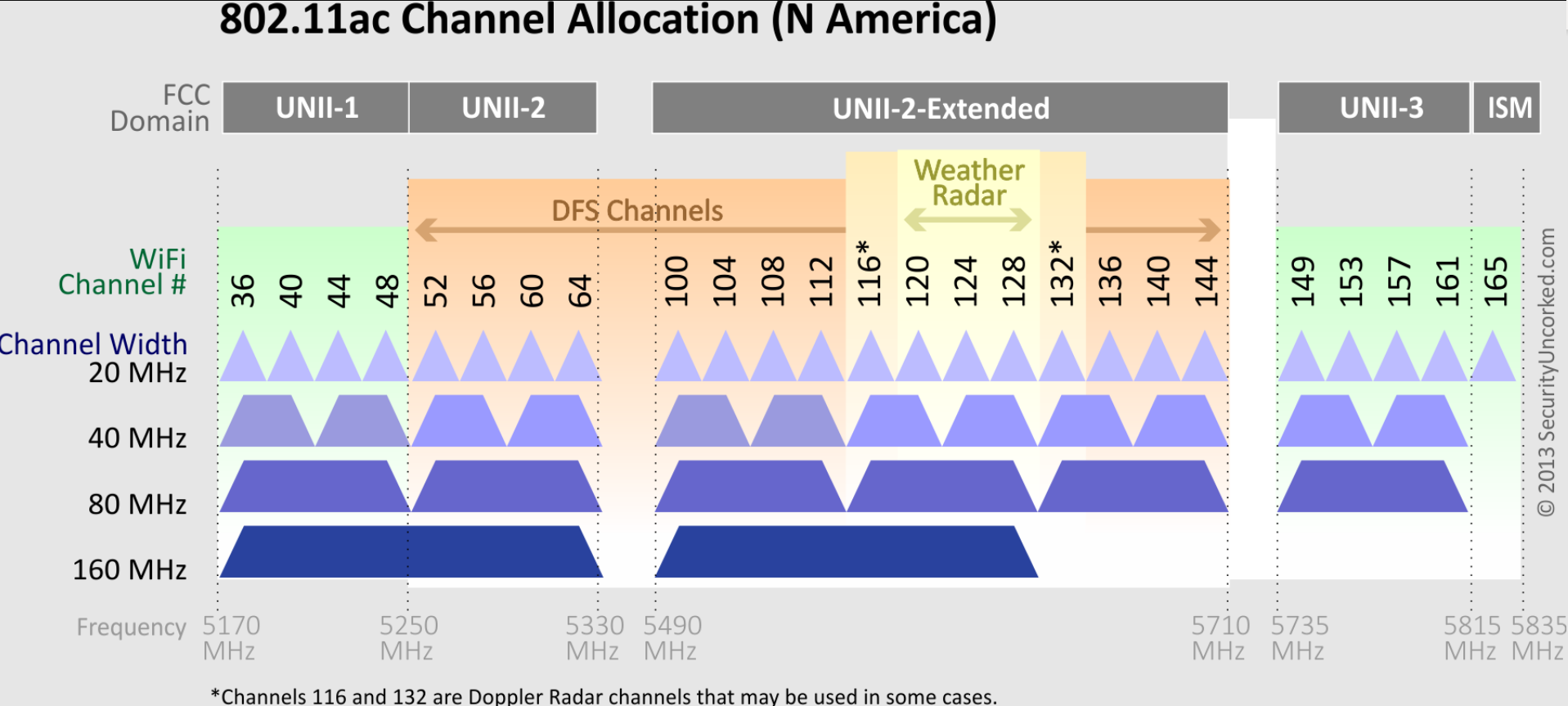 K4GTR
kevindscott@bellsouth.net
10
802.11b/a/b Definitions
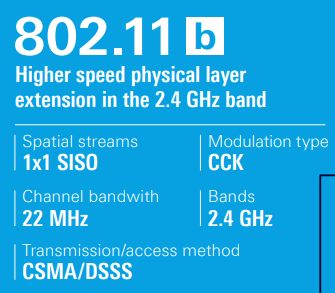 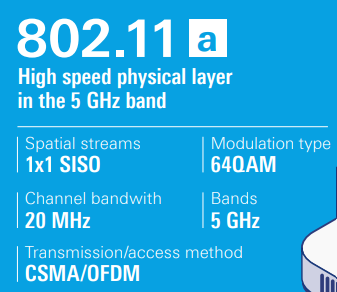 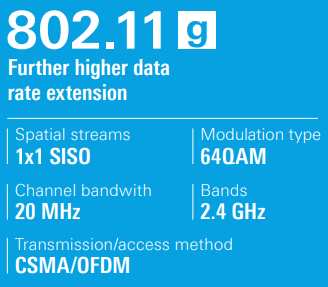 K4GTR
kevindscott@bellsouth.net
11
FT8 and PSK31 Modulation (as a comparison)
FT8 (8-GFSK, Eight-State Gaussian Frequency Shift Keying)




PSK31 (Phase-Shift Keying)
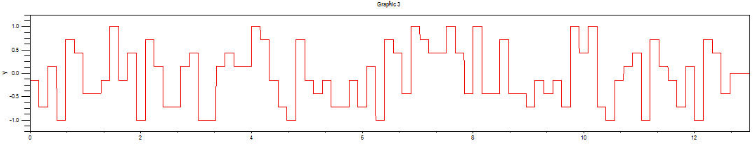 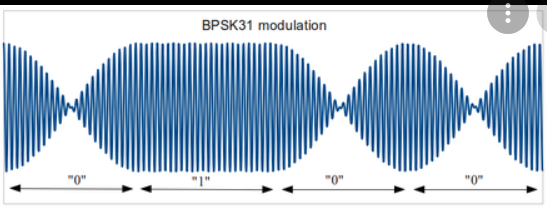 K4GTR
kevindscott@bellsouth.net
12
Earlier Wi-Fi Modulation Types (b/a/g/n)
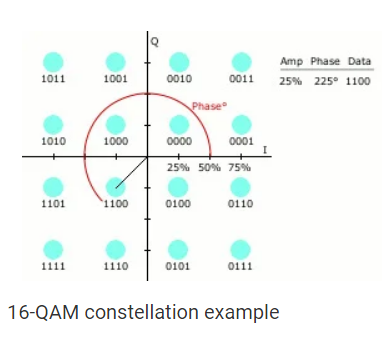 4 – 64 QAM
CCK
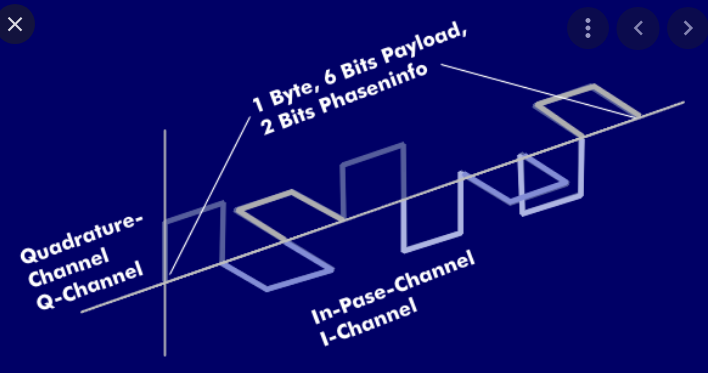 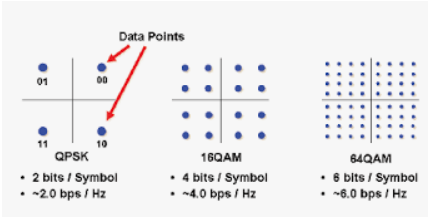 K4GTR
kevindscott@bellsouth.net
13
QAM Constellations
4 to 256 QAM
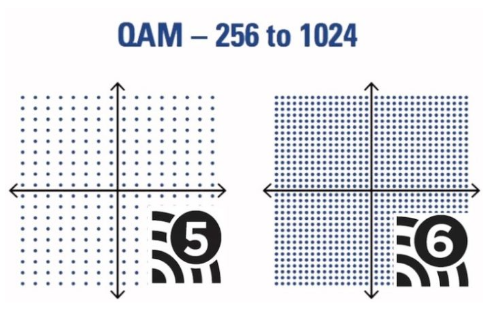 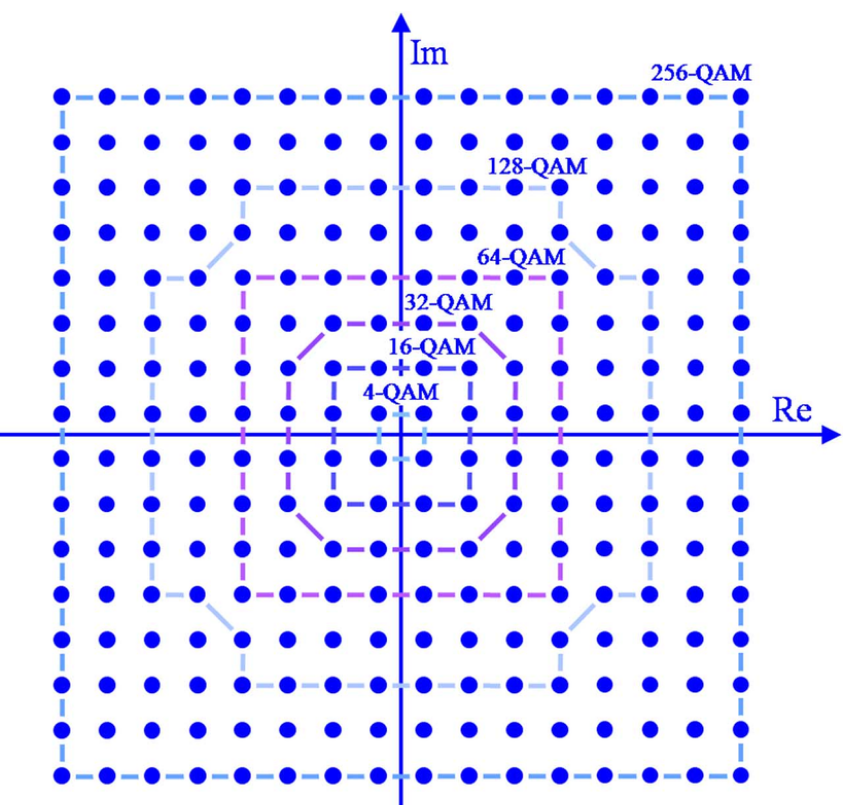 K4GTR
kevindscott@bellsouth.net
14
802.11n = Wi-Fi 4
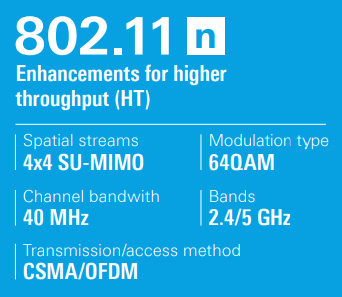 Key Improvements
Multiple special streams
Wider bandwidth
2.4 GHz – 40 MHz
5 GHz – 40 MHz
K4GTR
kevindscott@bellsouth.net
15
802.11n/ac/ax – Wi-Fi 4 to Wi-Fi 6
Improvements shown by arrows
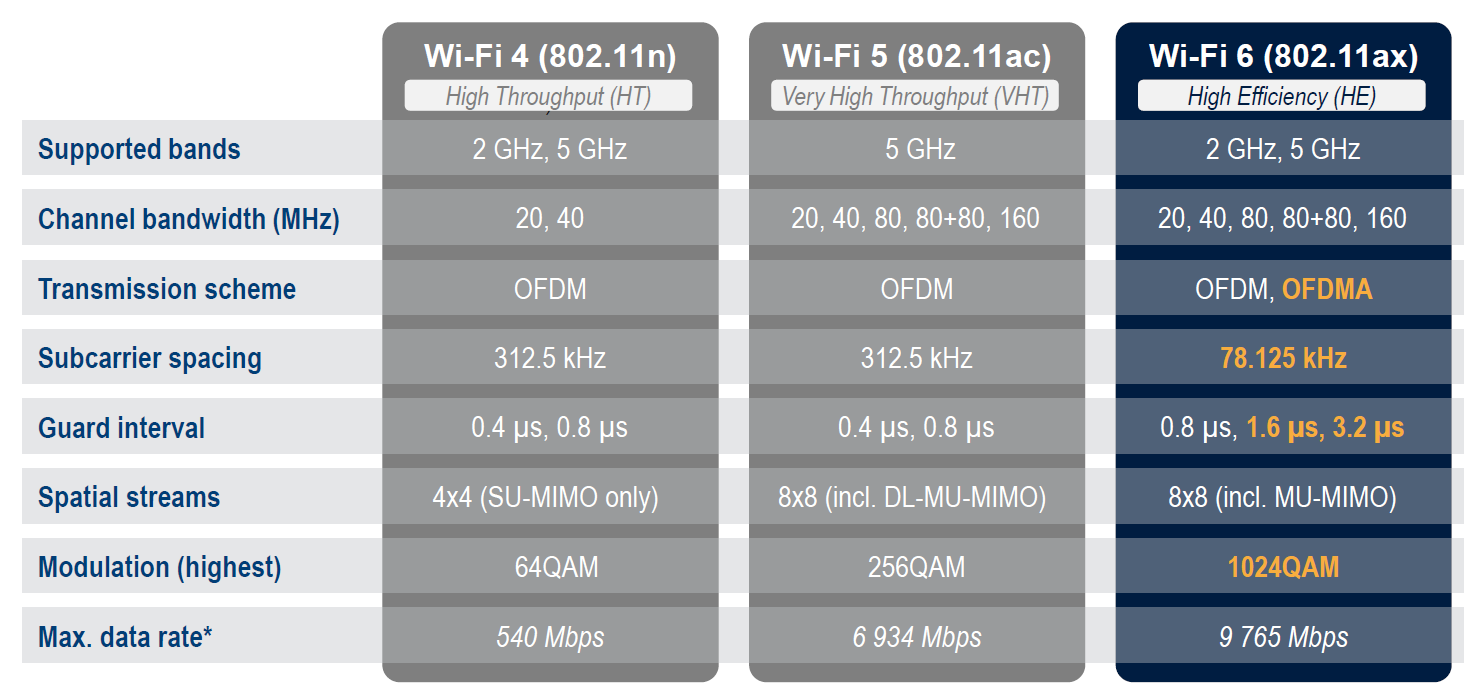 K4GTR
kevindscott@bellsouth.net
16
OFDM Modulation (a/g/n/ac – Wi-Fi 4/5)
K4GTR
kevindscott@bellsouth.net
17
OFDMA Modulation (ax - Wi-Fi 6)
OFDMA uses QAM subcarriers
Can split up subcarriers in multiple sizes for “packing” more users
More Speed
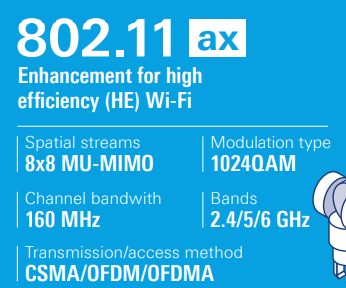 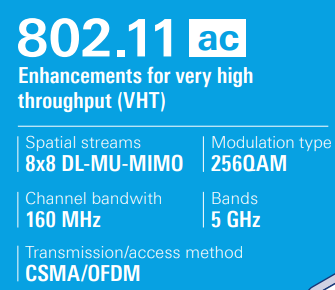 K4GTR
kevindscott@bellsouth.net
18
MCS Tables
Lists the potential maximum data rate based on:
Number of Spatial Streams
Horizontal polarization
Vertical polarization
Orthogonal polarization
Spatial diversity
This is more pronounced as the wavelength gets shorter/frequency higher
MCS Level 
This changes based on bit error rate
Affected by distance from AP
K4GTR
kevindscott@bellsouth.net
19
802.11ax MCS Table
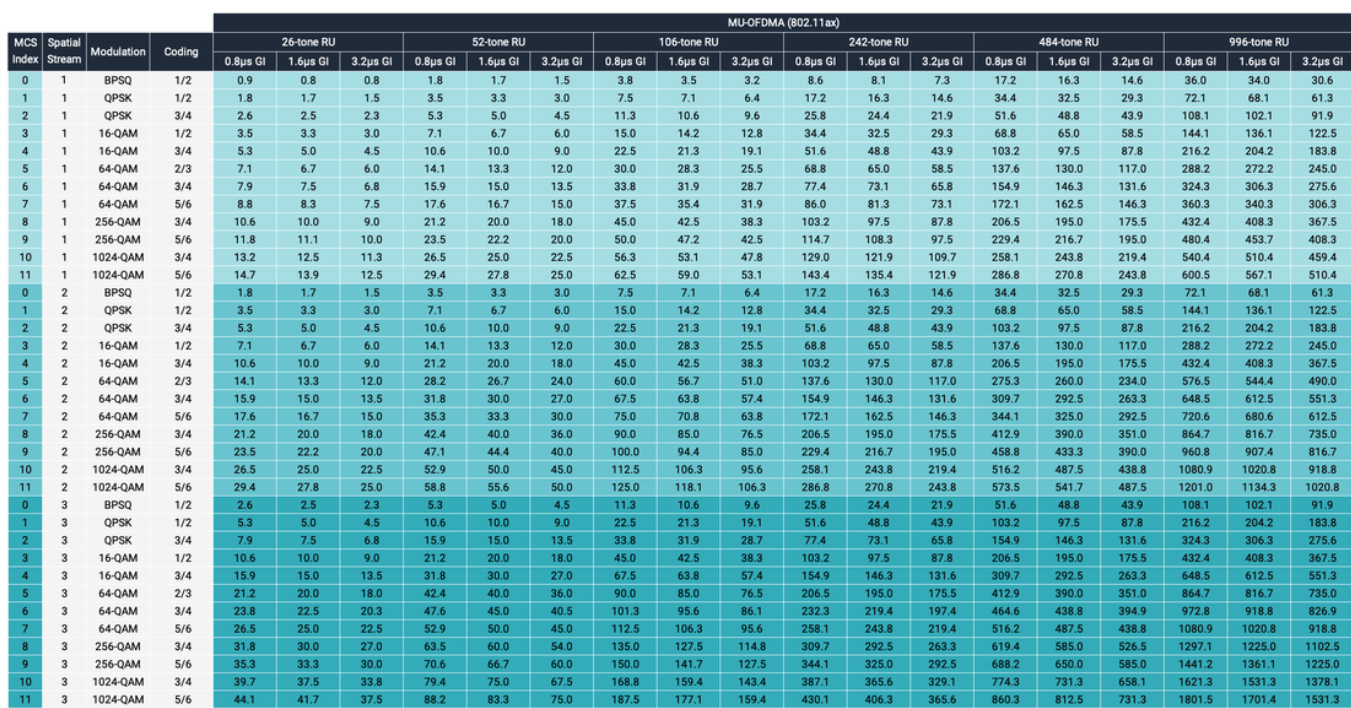 K4GTR
kevindscott@bellsouth.net
20
Zoomed MCS Table 11ax Three Streams
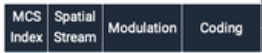 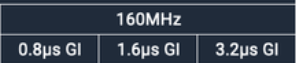 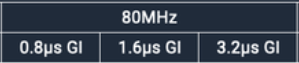 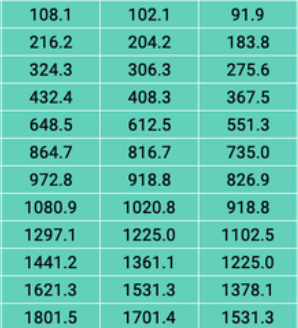 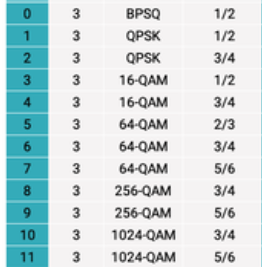 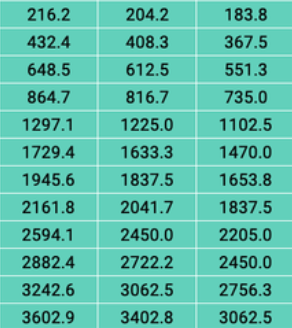 Mbps
K4GTR
kevindscott@bellsouth.net
21
Zoomed MCS Table 11ax Eight Streams/160 MHz Channel
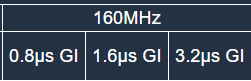 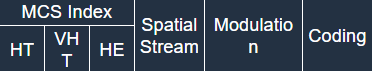 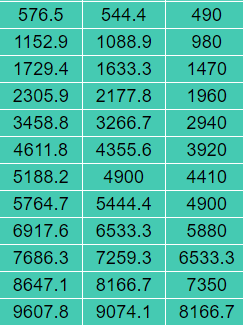 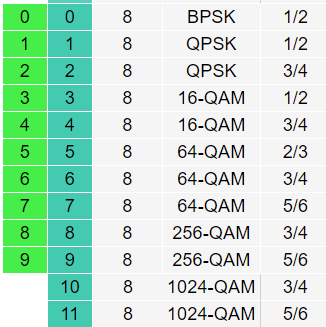 Mbps
K4GTR
kevindscott@bellsouth.net
22
Propagation of 2.4/5/6 GHz
Just like on VHF and UHF, the lower the frequency, the better the range in free space
At microwave frequencies, building materials, water vapor and content, etc. all affect propagation to a larger effect especially as you go higher in frequency
Sources of RF noise at lower frequencies do not affect microwave frequencies to the same degree
Lightning
Harmonic content of appliances, lights, power supplies, etc.
Distance from the transceiver still applies
K4GTR
kevindscott@bellsouth.net
23
Power Tables 2.4 and 5 GHz
Wi-Fi devices are rated mostly in terms of “dBm”
2.4 GHz
Max EIRP 36 dBm (4 watts)
If the antenna gain is increased for more directional range, the transmitter power must be reduced accordingly
5 GHz
Max EIRP 30 dBm (1 watt)
U-NII sub-bands have lower power specifications and are based on a special formula. 
Refer to these tables for more details:  https://www.air802.com/fcc-rules-and-regulations.html
K4GTR
kevindscott@bellsouth.net
24
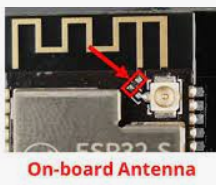 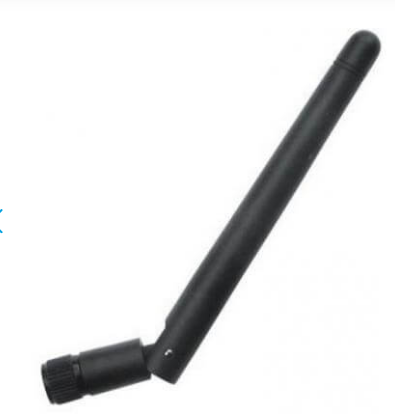 Antenna Types
On-board antennas with 0 dBi gain or less (for more of an omni pattern)
Quarter-wave monopole with a ground plane reference (0  to 2.19dBi gain)
Coaxial dipole (2.19 dBi)
Colinear (5 to 8 dBi)
Panel (10 - 20 dBi)
Indoor
Outdoor for Enterprise APs
Most products use designs that cannot be replaced by the end user
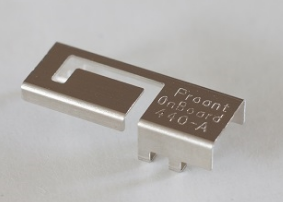 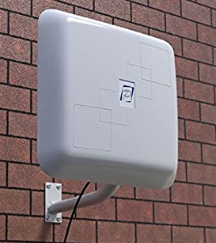 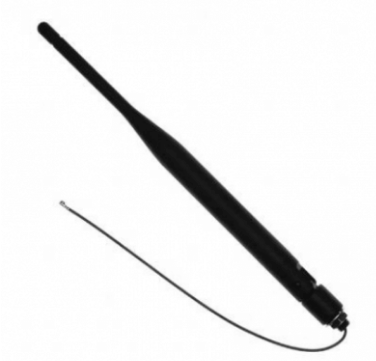 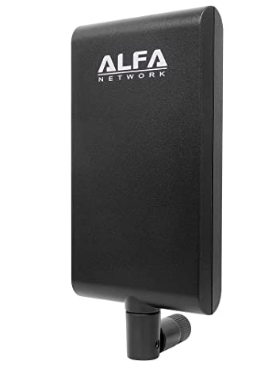 K4GTR
kevindscott@bellsouth.net
25
Cool Tools – Wi-Fi Analyzer App (Android)2.4 GHz
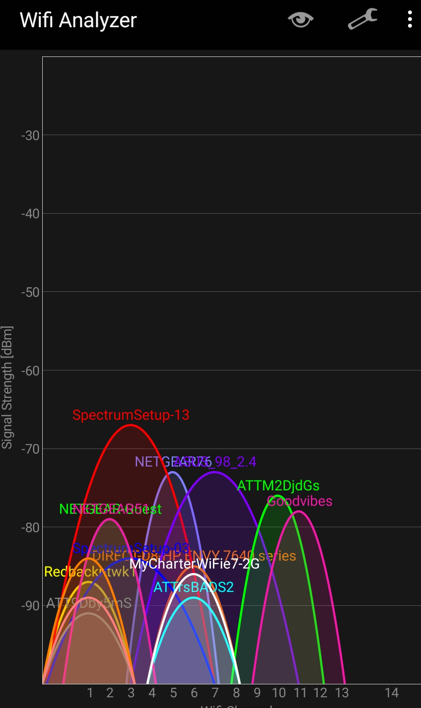 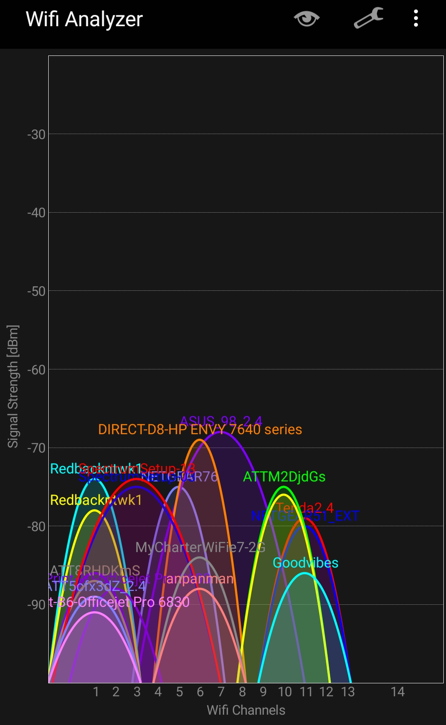 Inside
Outside
Up the Street
K4GTR
kevindscott@bellsouth.net
26
Cool Tools – Wi-Fi Analyzer App (Android)5 GHz (lower band)
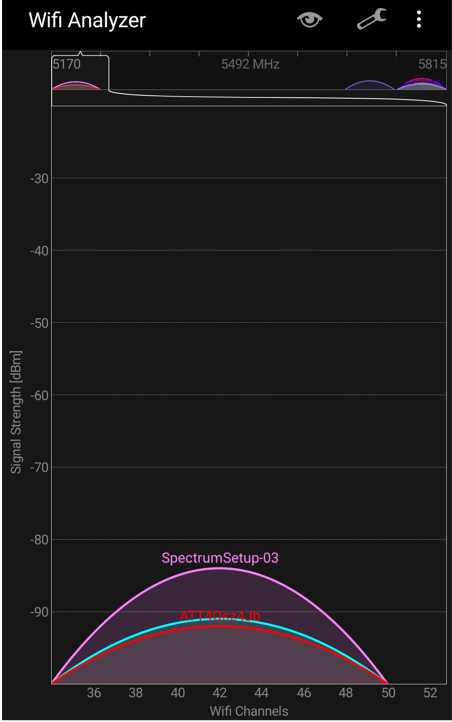 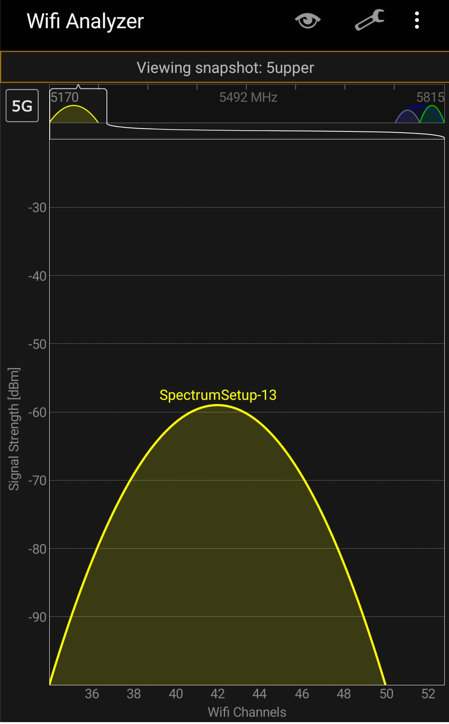 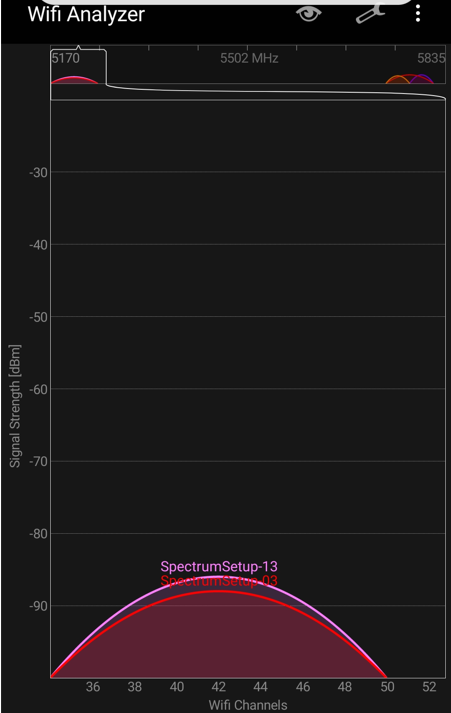 Inside
Outside
Up the Street
K4GTR
kevindscott@bellsouth.net
27
Cool Tools – Wi-Fi Analyzer App (Android)5 GHz (upper band)
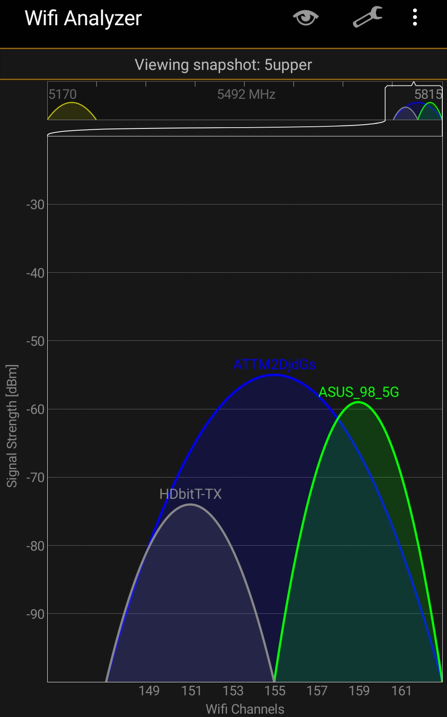 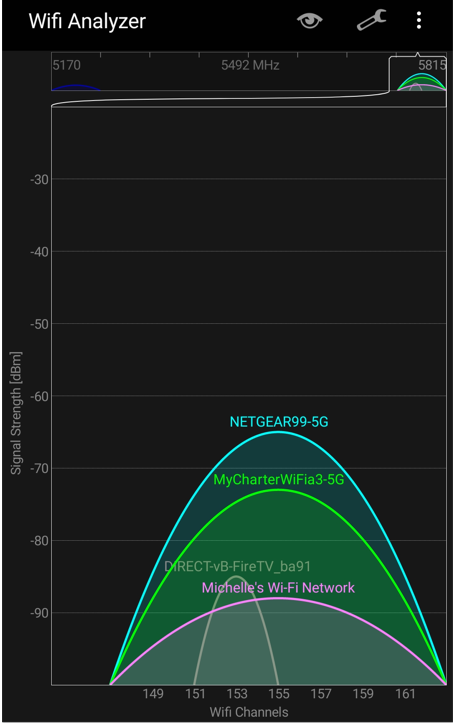 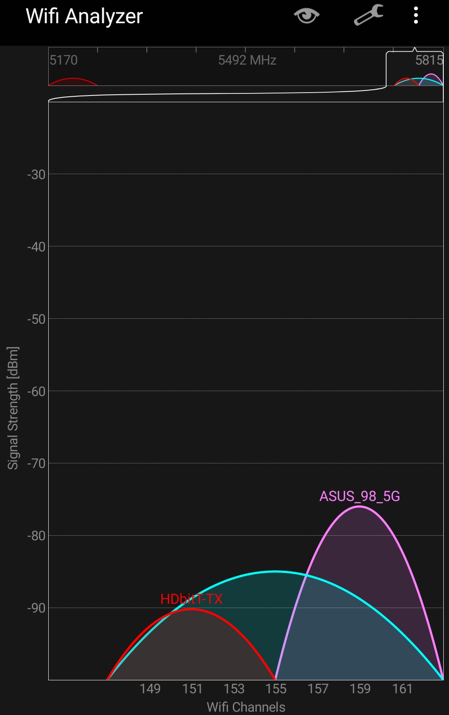 Inside
Outside
Up the Street
K4GTR
kevindscott@bellsouth.net
28
Mesh Networks and Wi-Fi Extenders
These are designed to solve one problem:  bad signal strength
Mesh networks typically slow down your throughput speed as they “store and forward” data from one AP to the next
Some Wi-Fi Extenders can also slow down throughput by
Use of 20 MHz channels vs 40/80 MHz
Operate only on 2.4 GHz, a crowded band
Operate as “half duplex” devices
For best throughput, use a Wi-Fi Extender that uses an un-used and dedicated 5 GHz channel to continuously stream DUPLEX data (such as a DFS channel in the U-NII2 band)
See this article for really good information on this topic:  https://www.pcmag.com/how-to/wi-fi-range-extender-vs-mesh-network-whats-the-difference
K4GTR
kevindscott@bellsouth.net
29
Optimizing Wi-Fi Throughput in your House
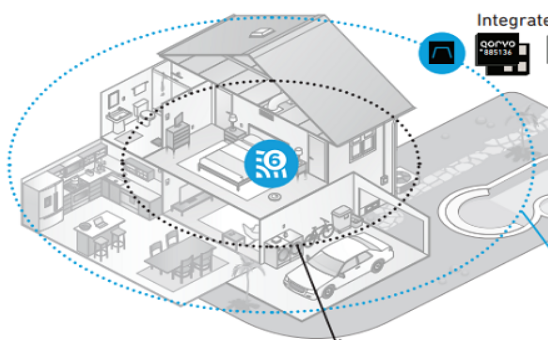 Place in a central location in your house
Not a corner of your house
Better to run a longer Ethernet cable to your router to get to a better location
Avoid nearby metal objects
Mirrors
Steel wall studs
Refrigerator, etc.
Not behind your big screen TV
Off of the floor
Not in your attic  
The devices are typically rated for operation below 40 degree C.  Extended exposure to the high heat in an attic will reduce the operation life of your Wi-Fi AP
For better coverage, use two AP’s connected via an Ethernet cable and programmed to non-interfering channels
K4GTR
kevindscott@bellsouth.net
30
What’s next? Wi-Fi 6e
K4GTR
kevindscott@bellsouth.net
31
5 & 6 GHz Channels up to 7.125 GHz
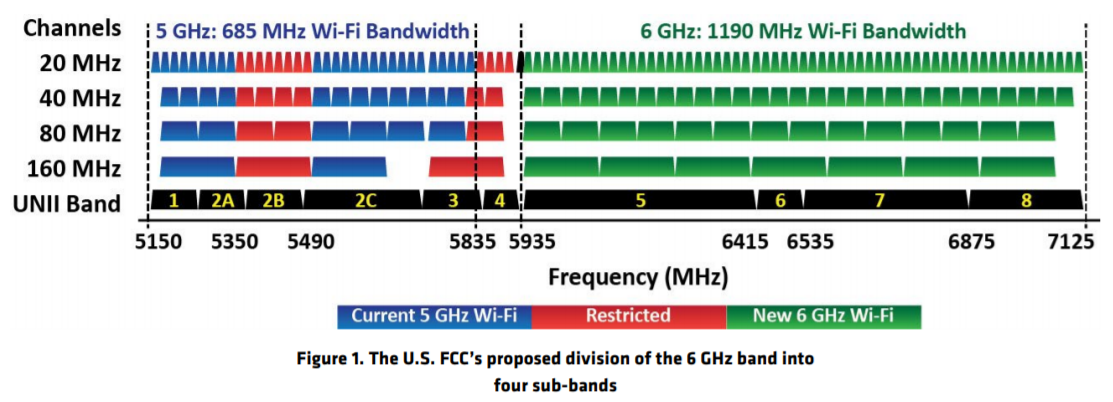 K4GTR
kevindscott@bellsouth.net
32
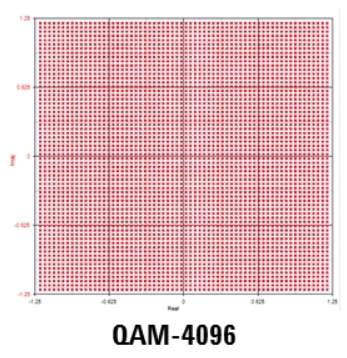 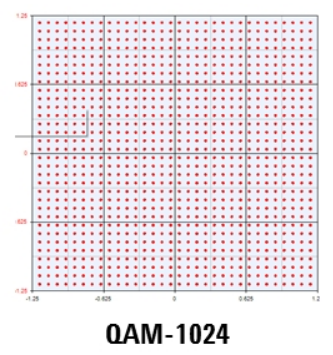 802.11be – Wi-Fi 7
320 MHz Channels
Faster Modulation 4096 QAM
Compare constellations as shown
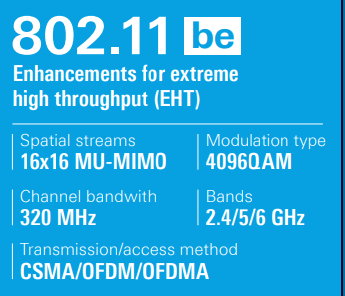 K4GTR
kevindscott@bellsouth.net
33
K4GTR
kevindscott@bellsouth.net
34
320 MHz Channels
K4GTR
kevindscott@bellsouth.net
35
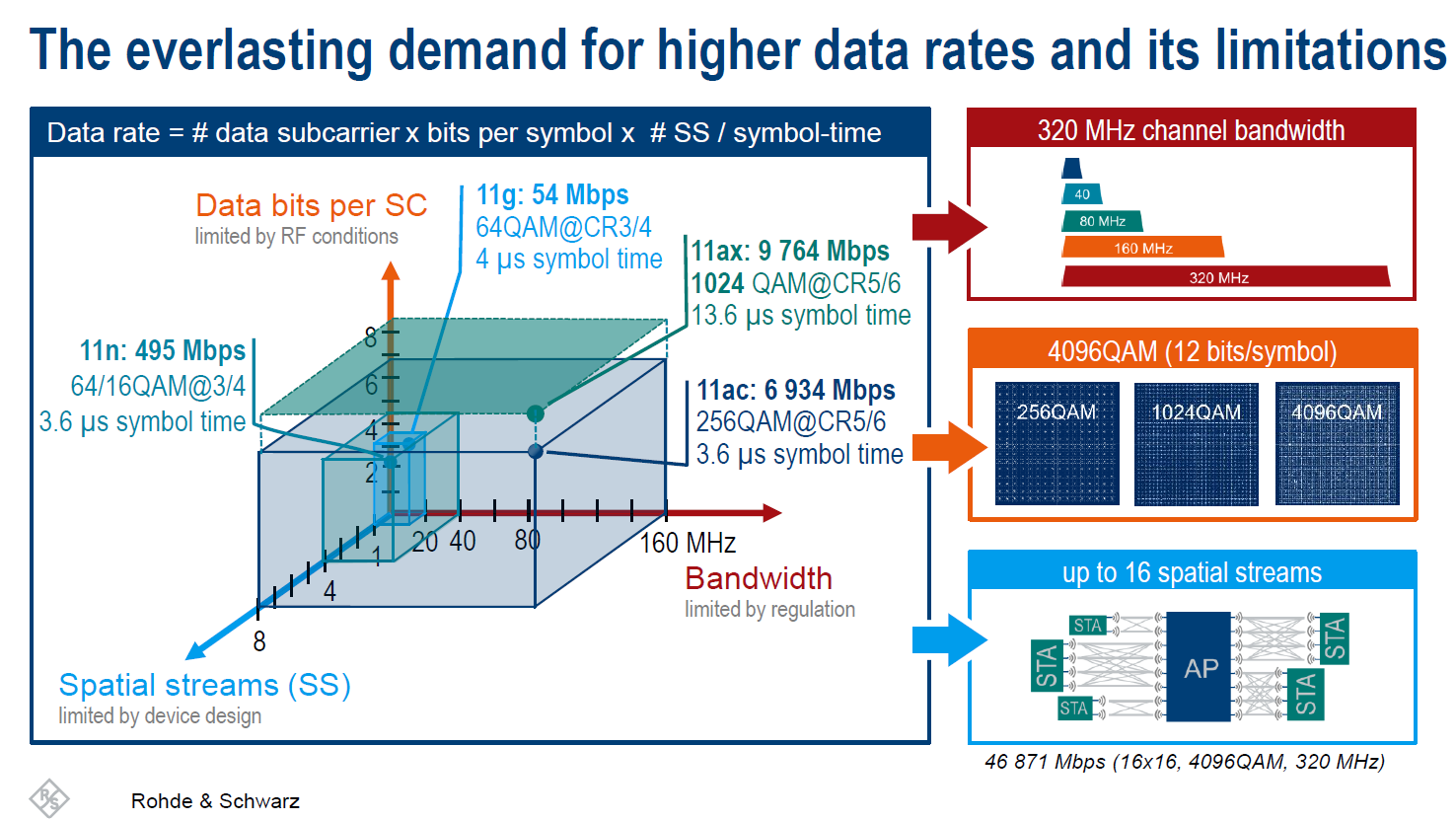 K4GTR
kevindscott@bellsouth.net
36
6 GHz Power Tables
For Outdoor AP’s must use frequency coordination called AFC
Other AP types use PSD (Power Spectral Density) formulas to determine EIRP power limits
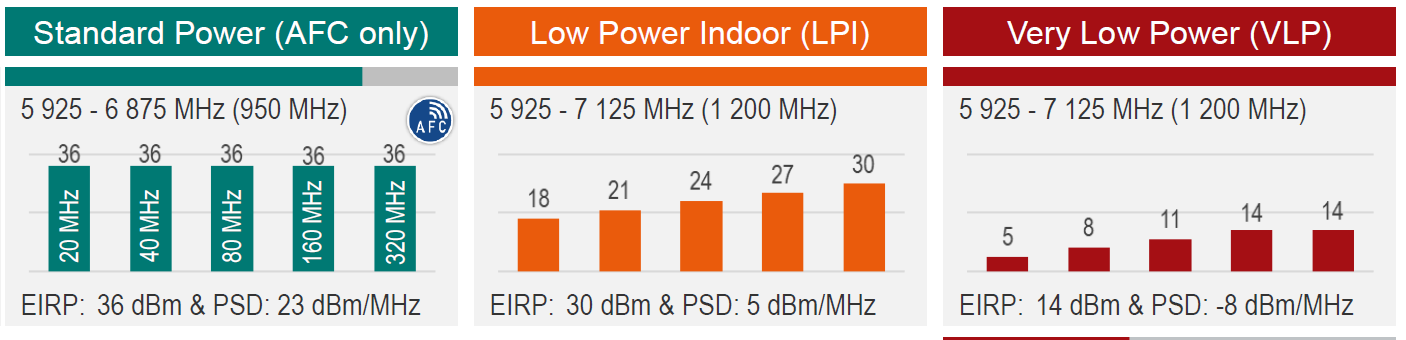 K4GTR
kevindscott@bellsouth.net
37
References
MCS Table (HT/VHT/HE) - Google Drive
U.S. Frequency Allocation Chart (doc.gov)
© Rohde & Schwarz; The history and future of Wi-Fi (rohde-schwarz.com)
https://www.skyworksinc.com/-/media/SkyWorks/Documents/Articles/Next-Generation-WiFi.pdf
https://www.extremetech.com/computing/184685-what-is-802-11ax-wifi-and-do-you-really-need-a-10gbps-connection-to-your-laptop
https://jeremyclark.ca/wp/telecom/wsjt-x-ft8-modulator-scicos-simulation/
https://rfmw.em.keysight.com/wireless/helpfiles/89600b/webhelp/subsystems/wlan-ofdm/content/ofdm_80211-overview.htm
http://www.3kgroup.ee/en/mis-tahendab-wifi6-pikk-sumbol-ja-1024-qam/
mcs-table-complete-v2_orig-1024x672.png (1024×672) (semfionetworks.com)
https://www.argenox.com/library/bluetooth-classic/introduction-to-bluetooth-classic/
https://microchipdeveloper.com/wireless:ble-link-layer-channels
https://www.lairdconnect.com/rf-antennas/wifi-antennas/rubber-duckdipole-antennas/24-55-ghz-dipole-rf-antennas
https://www.air802.com/fcc-rules-and-regulations.html
K4GTR
kevindscott@bellsouth.net
38